Muñeca holding Bowl (M1024)
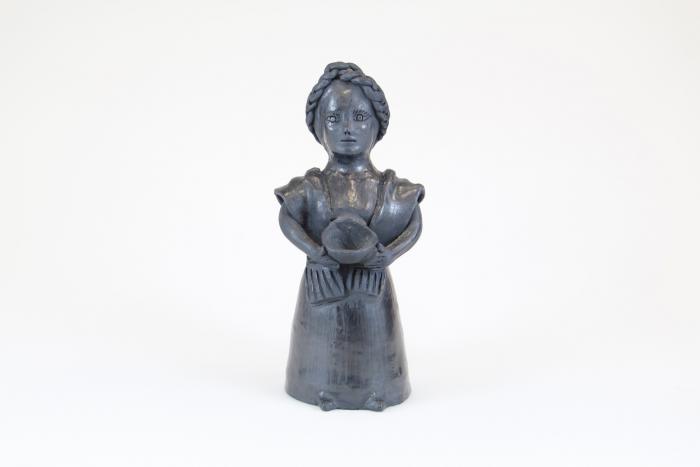 Black Clay Virgen de la Soledad (M1025)
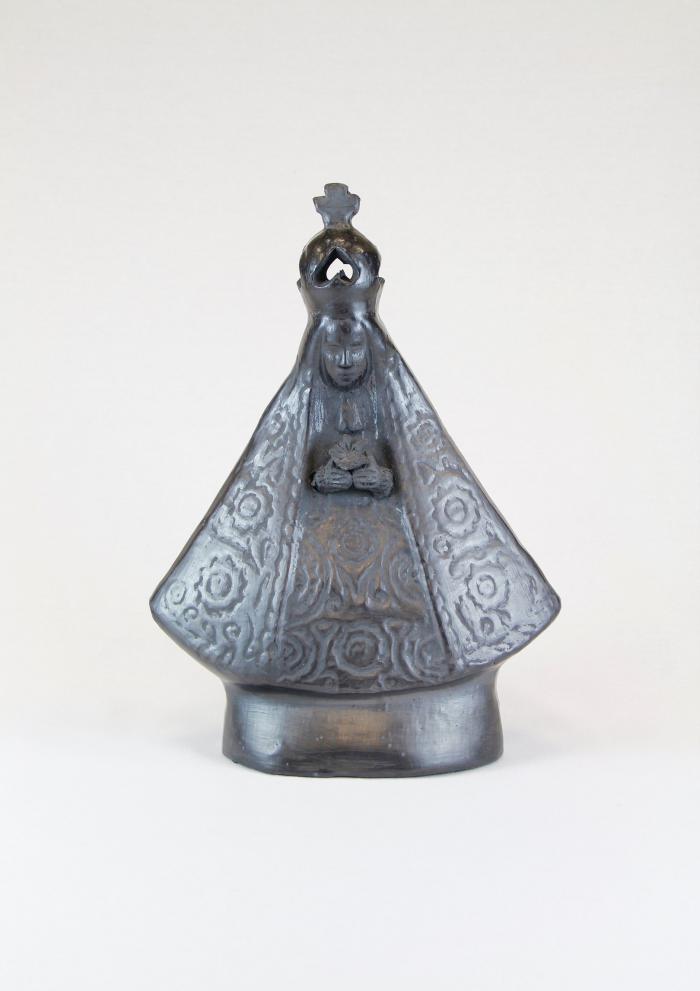 Black Vase (SH25)
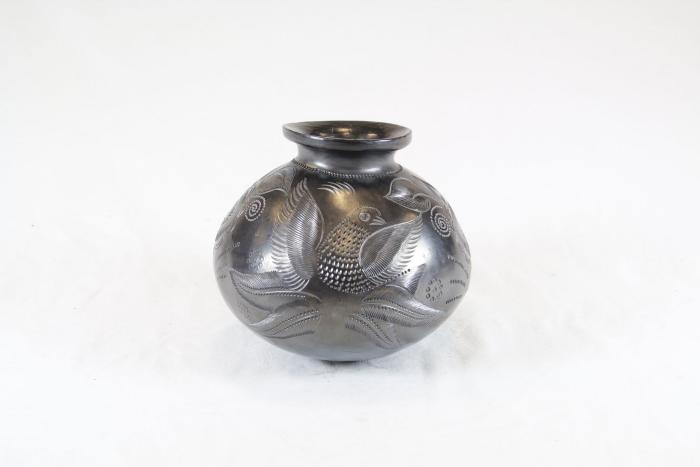 Black Vase (SH26)
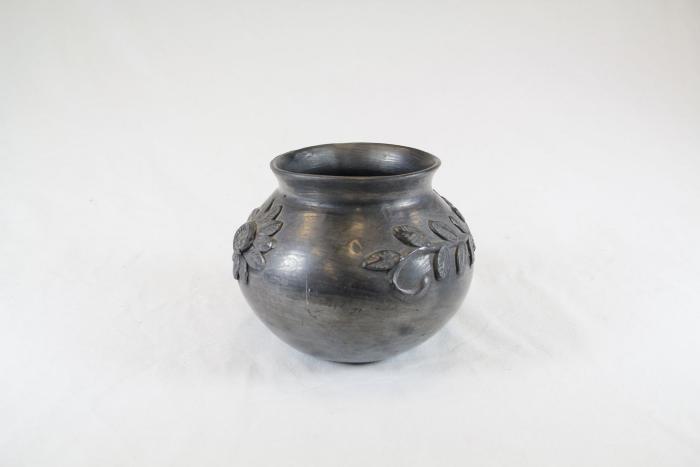 Giant Vase (SH67)
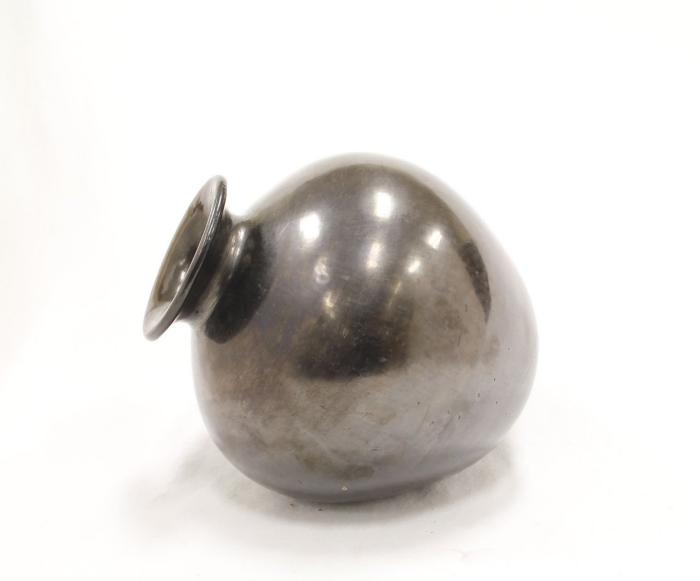